Validation Practices &Validity EvidenceforProductive Skills Testing_STANAG 6001
Roxane Harrison
English Language Program Department
Partner Language Training Center Europe
Results of BAT-S and BAT-W alignment studies
Of nations participating:

Speaking scores ranged from 0 percent to 83 percent alignment

Writing scores ranged from 0 percent to 60 percent alignment


This further highlights need for validation of speaking and writing tests
[Speaker Notes: Validating tasks and prompts is good practice in test development.  BAT alignment research re-iterates need for such validation – to ensure that STANAG 6001 test scores are as standardized from country to country as possible.]
Test factors that can influence scores
SLP
Rating
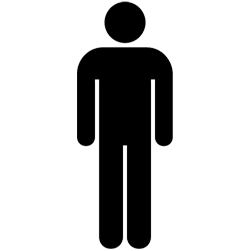 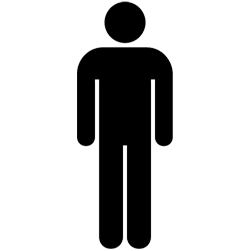 The Speaking test/OPI
Or
The writing test
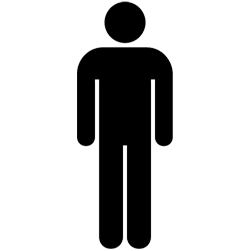 Rating scales and scoring procedures
Written performance
The test instrument
Spoken performance
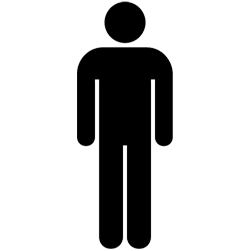 Rating criteria
Raters
Performance on Test
The test-taker
[Speaker Notes: Need ways to mitigate threats to validity and proof of having mitigated – validity evidence at all stages.

Possible reasons for misalignment with BAT from ACTFL examiners:
Testing rehearsed (rather than unrehearsed) language – misalignment of test type/purpose 
E.g. using discrete questions in speaking test when goal is to measure spoken language proficiency
Inconsistent interpretation of STANAG 6001 – inadequate tester/rater training or norming]
A Validity Argument
3 sample claims:
The STANAG 6001 test tasks are adequate substitutes for those performed in the target language domain.

The STANAG 6001 test yields results that are consistent across assessment contexts (e.g., across test forms, tasks, and judges.)

The scores on the STANAG 6001 speaking and writing test are an adequate reflection of the observed test behavior (i.e., scoring procedures are appropriate and clear, and test administration processes are carried out as intended by test designers.)
[Speaker Notes: These are sample claims – adapted from PELA (get ref – add to biblio at end)]
How can we support our claims?
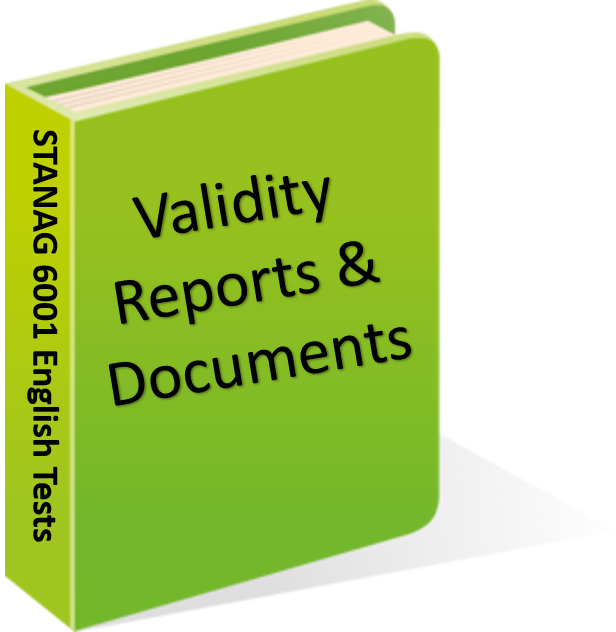 with compilations of evidence . . .
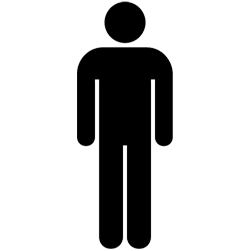 Validity evidence is created and collected throughout the test development cycle.
Purpose of assessment
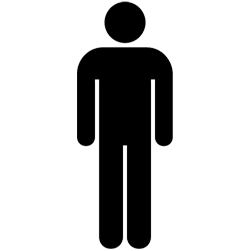 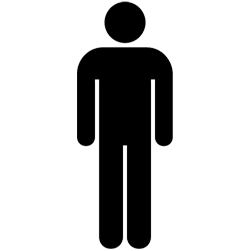 Starting at the planning phase, tasks, criteria and instructions must correspond to STANAG 6001 descriptors, CTA statements, and  established test development guidelines.
Scores
Tasks, criteria, instructions
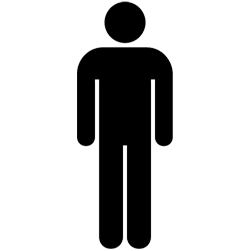 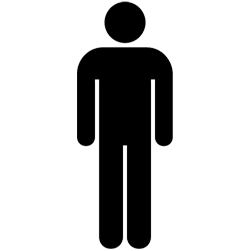 Performance Criteria
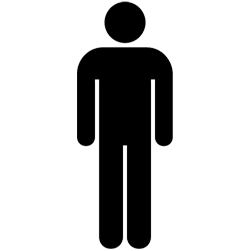 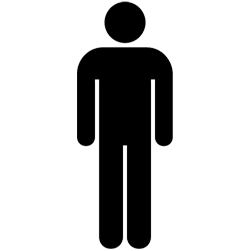 Diagram adapted from Luoma 2004
Validation Practicesand Validity Evidence
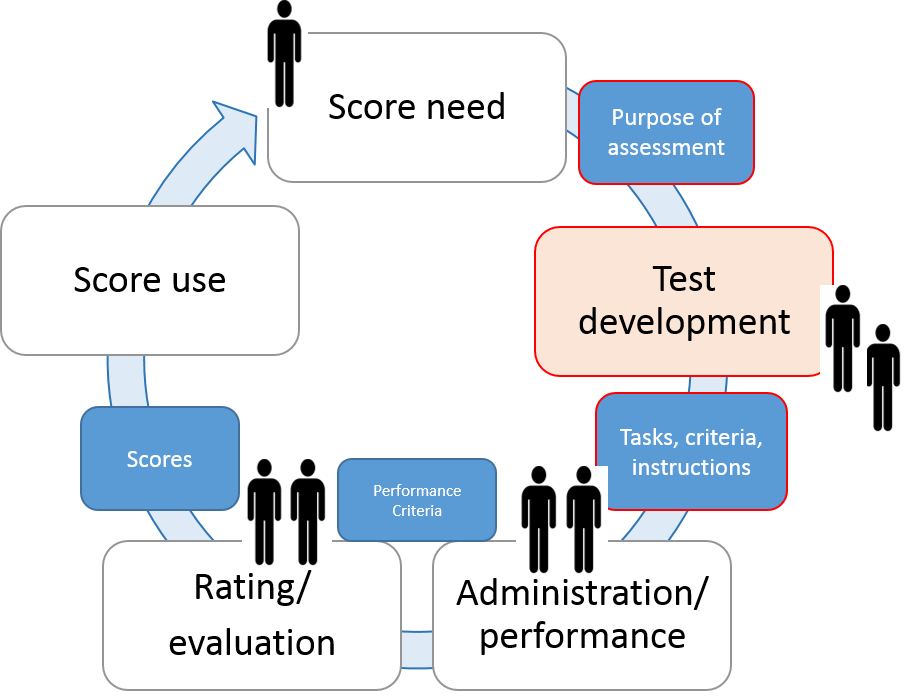 Test Development Phase
CONTENT
TASKS
ACCURACY
TEXT
Countering validity threats in
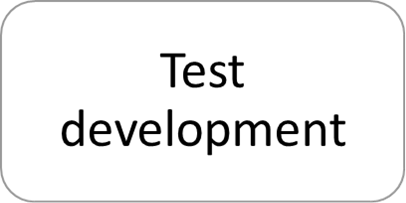 Do tasks/prompts reflect CTA for level?
WHAT A PERSON CAN TALK ABOUT


Topics, subject areas addressed; settings
WHAT A PERSON CAN DO WITH THE LANGUAGE

Tasks accomplished, attitudes expressed, tones conveyed
HOW WELL A PERSON CAN USE THE LANGUAGE

Acceptability, quality and correctness of message conveyed
WHAT TYPE OF TEXT A PERSON PRODUCES

Length and organization of texts; discourse types
CLAIM:  The test tasks are adequate proxies for those performed in the target language domain.
Do tasks and criteria implement the construct?
Test(s)
(including
Scoring)
[Speaker Notes: A more complicated way of working the same question as the previous slide – and a diagram from KANE and OGLESBY to visually demonstrate how specs are linked to the construct, the construct within the domain and ultimately, individual test tasks, prompts and criteria on the test (as defined by specs)]
CLAIM:  The test tasks are adequate proxies for those performed in the target language domain.
Do tasks, prompts, and criteria implement the construct?
Do test specifications outline content, topics, tasks and accuracy for each productive skill at each level of STANAG 6001?

Do test specifications define the number of tasks and topics required for each skill at each level?
validity evidence
CLAIM:  The test tasks are adequate proxies for those performed in the target language domain.
Do tasks, prompts, and criteria implement the construct?
Do writing prompts and speaking tasks clearly elicit the desired language? 
Do you have item moderation checklists for speaking and writing prompts?  
Do they match the test specifications?

Have any test-user questionnaires been administered regarding:
clarity of questions/prompts?
suitability of tasks and topics?
time allowed for writing?
clarity of instructions?
other?

If so, what is done with the results? Modified tests and items? Reports?
Validity evidence
Sample Moderation of Tasks and Prompts
Malone, M. 2012.  Investigating CEFR & ACTFL Tasks through Prompt and Elicitation Research in Tschirner, E. (Ed) Aligning Frameworks of Reference in Language Testing; Stauffenburg Verlag Brigitte Narr GmbH: Tubingen
[Speaker Notes: Speaking tasks to elicit language samples:
Tasks or prompts allow speakers to demonstrate behavior that simulates their abilities to use the language to accomplish such tasks outside of the testing situation.
Tasks consist of integral components called features – which should be controlled by an examinee for a given proficiency level.
Function – the action that speech is intended to perform, such as narrate, explain, describe or complain;  successful accomplishments of a single function requires control of specific morphology and/or syntax skills, e.g. giving directions requires use of second-person verb forms (simple present and/or imperative) and conjunctions that indicate sequence
Context – Characteristics of situation in which speech takes place including identity of the interlocutor, relationship between speaker and interlocutor, level of formality of the situation, and location of the interchange 
Content – The subject matter of the interchange
Discourse type – the length of utterances (words, phrases, sentences, sentence strings, paragraphs) and the degree to which utterances are memorized or formulaic as opposed to created by the speaker]
Productive skills Tasks and Prompts
Successful tasks have the following characteristics:
They are appropriate to the level
They are open-ended
They are clear

Unsuccessful tasks have one or all of the following characteristics
The prompts are unclear
They are inappropriately contextualized
They are transitional
They are off-level
Interviewer training – reduce variance
Interviewer behavior can influence test performance and scores

Accommodation of (perceived) lower level candidates 
(supportive practices including speech modification and repetition)

Elicitation styles

Interview training (often over-looked) reduces variance

Test Protocol – Tasks and Topics must be prescribed for consistent assessment results
Elicitation- response cycle
Tester stance
CLAIM:  The test tasks are adequate proxies for those performed in the target language domain.
Do tasks, prompts, and criteria implement the construct?
Is speaking interview training conducted?
What is included in the training?
What records are kept regarding interview training?

Are speaking exam interviewers monitored?
What records are kept?
Training materials
Validity 
evidence
MODERATING PROMPTS
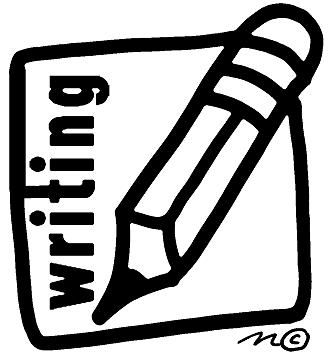 What STANAG 6001 writing tests intend to measure:
Level 1 – can write to meet immediate personal needs 
Text types/genres:  lists, short notes, post cards, short personal letters, phone messages, and invitations as well as filling out forms and applications.

Level 2 – can write simple personal and routine workplace correspondence and related documents
Text types/genres:  memoranda, brief reports and private letters

Level 3 – can write effective formal and informal correspondence and documents on practical, social and professional topics
Text types/genres:  essay-length argumentation, analysis, hypothesis, and extensive explanation, narration and description
Weigle’s Framework for Writing Prompts:
SUBJECT MATTER:
Does the task rely on background knowledge that might not be available to all the test takers?
Does the subject require the writer to use relevant aspects of their language ability?
Might the subject matter arouse emotions that are counter-productive to a good test performance?
It is interesting/motivating?
INPUT:
Does the prompt draw on background knowledge that might not be available to all test-takers?
Is there enough scaffolding (i.e., support for test taker) or too much?
Does the prompt material introduce construct irrelevant factors (e.g., reading?)
Weigle’s Framework (continued):
Instructions:
Are the instruction clear?
Do the instructions contain enough detail without being over long?
Do the instructions provide a context for the response, a statement of audience, the required length, the style required (formal/informal) and explain how the response will be scored?

Use of Reference Material:
Will it be beneficial for the test takers to consult reference materials (e.g., dictionaries?)
Does this introduce a construct irrelevant factor?
Genre:
Is the intended form and/or function of the output appropriate
Is the task authentic?
Could the discourse mode adversely affect test performance?
Will the genre require the test taker to use relevant aspects of their language ability?	

Time allotment:
Is the time allowed sufficient or too much?
If you haven’t got one already, may I suggest…..
A moderation checklist for writing prompts incorporating factors from Weigle’s checklist and your writing test specs.
Validation Practicesand Validity Evidence
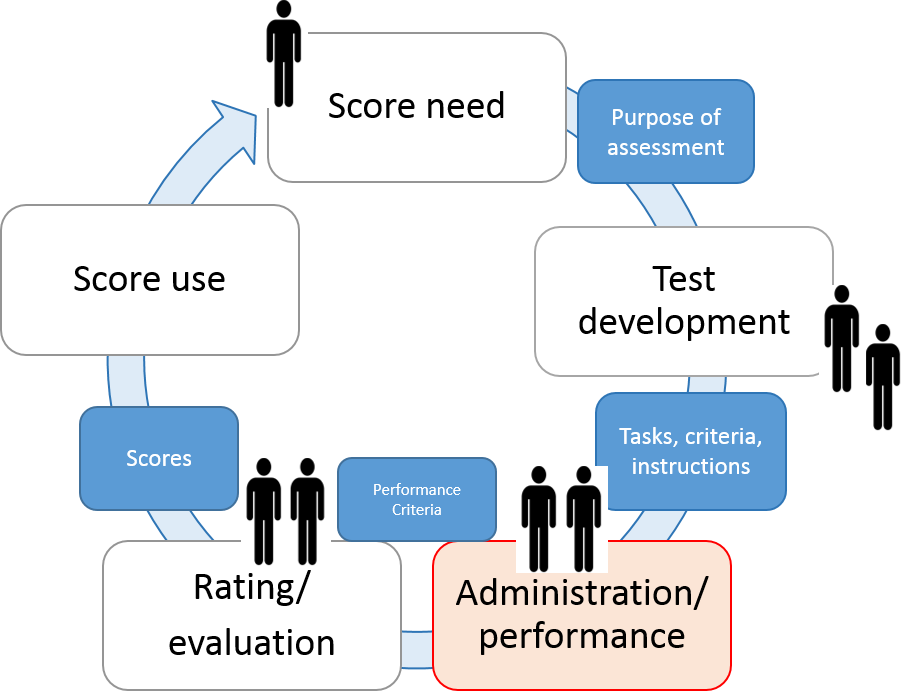 Test Administration / Performance
Do combined tasks/prompts elicit a ratable sample – i.e., enough varied evidence of sustained, unrehearsed performance at level?
In unscripted Oral Proficiency Interviews, a checklist to remind helps interviewers ensure a ratable sample is obtained.

Your checklist should match test specifications for your speaking test
Sample Oral Proficiency interview guide
LEVEL 1 – 
Ask and answer questions
Talk about self

Role pay – everyday sitation


LEVEL 2 – CONCRETE FUNCTIONAL
Present / past / future narration
Description
Instructions OR directions
Role play – situation with a complication
Report a current event
LEVEL 3 – ABSTRACT PROFESSIONAL
Detailed abstract description
Hypothesis / Speculation
Role play – unfamiliar role & situation
Use of formal and informal registers
Two supported opinions on abstract topics 

LEVEL 4 – PROFESSIONAL TAILORING
Tailored speech to situation / audience
Roles plays – persuade, advise, negotiate
Support opinion on abstract topic
Present counter-arguments for opinion
Use formal and informal registers to convey messages with slang and/or idiomatic language to different people
[Speaker Notes: Other samples – Canada, Georgia]
CLAIM:  The test tasks are adequate proxies for those performed in the target language domain.
Do tasks and criteria implement the construct?
Are random speaking samples transcribed and/or re-listened to in order to:

ensure that speaking prompts do in fact elicit the intended language for task, level and accuracy? 
ensure that language elicited is unrehearsed?
ensure that language elicited represents a ratable sample? 

 What records are kept?
Avoid construct 
under-representation
Validity 
evidence
CLAIM:  The test yields results that are consistent across assessment contexts (e.g., across test forms, tasks, and judges.)
Test administration validation
Are test conditions and tasks uniform from one testing location to the next?

Are test conditions and tasks uniform between testing times?

Do written test administration instructions exist to outline testing conditions?
Alterations to procedures may introduce construct irrelevant variance
Validity 
evidence
CLAIM:  The test yields results that are consistent across assessment contexts (e.g., across test forms, tasks, and judges.)
Test administration validation
Standardized written test administration procedures published in a test administration manual should include….
Materials needed/allowed.
Order of presentation.
Instructions to be read verbatim.
Checking identity of test taker.
Policy to admit latecomers / leave test room.
Time limits.
Facility requirements.
Alterations to procedures may introduce construct irrelevant variance
Validation Practicesand Validity Evidence
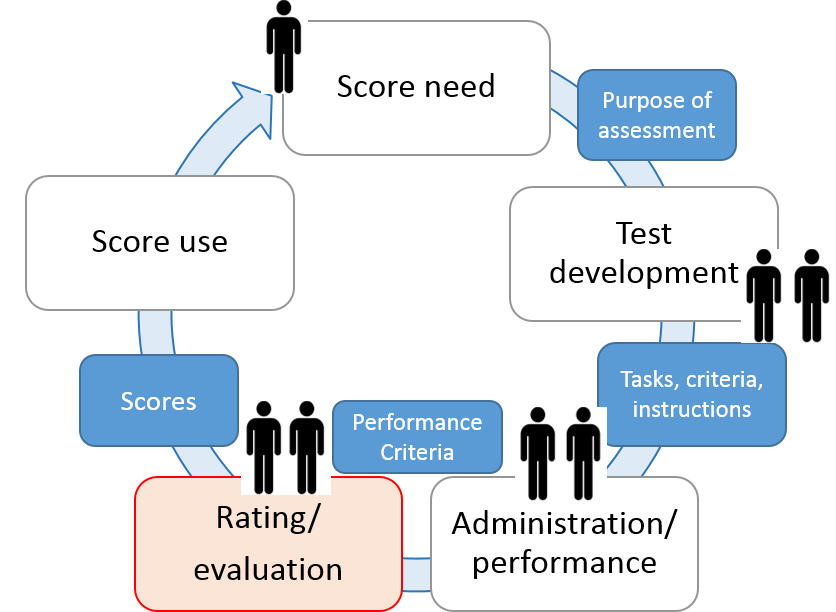 Rating the performance
CLAIM:  The score on the STANAG 6001 speaking / writing test is an adequate reflection of the observed test behavior (i.e., scoring procedures are appropriate and clear, and test administration processes are carried out as intended by test designers.
Do scoring criteria implement the construct?
Do published scoring rubrics clearly differentiate criteria required for each level?

Does rater training and norming address borderline ratings?
Validity 
evidence
Scoring considerations
Holistic ratings vs. analytic ratings
Analytic scores must reflect salient features of written texts in a balanced way
Focused holistic scoring is based on an analytic rubric


Liz Hamp Lyons suggests the following facets be considered in a rubric or analytic rating scale:
Vocabulary
Grammatical competence
Textual competence
Accuracy
Fluency
Syntactic control
Rhetorical control
Reviewing and trialling scoring criteria
Are scoring rubrics for each task:
 worded clearly?
efficient to use?
accompanied by responses that serve as clear exemplars?

Is the physical environment appropriate for scoring?

Do materials prevent scorers from seeing:
ratings assigned by other scores?
Identity of test taker?
Rater training and rater norming
Avoid rater variation 

NEED FOR TRAINING:
Raters need to internalize interpretation of rating scale

NEED FOR NORMING:
Research has shown changes in rater behavior post training (low intra-rater reliability)

TRAINING AND NORMING alleviate rater tendency to harshness / leniency:

1 group of candidates, not others

1 task type, not others

1 aspect of communicative ability, not others
Inter- and Intra-rater reliability
How consistent are raters scores with one another?

How consistent are raters scores with themselves over time.

Statistical results and reports are validity evidence.

We have a workshop to learn to measure these aspects of scoring validity with Ulle….
CLAIM:  The test yields results that are consistent across assessment contexts (e.g., across test forms, tasks, and judges.)
To summarize:Scoring validation for speaking and writing
Scoring captures relevant aspects of performance
Scoring procedures are fully outlined in written documents
Scoring procedures are trialled 
Raters can implement scoring procedures consistently
Raters are trained
Raters are regularly normed
Raters are monitored and their ratings analyzed for inter-rater and intra-rater reliability
Inter- and intra-rater reliability inform training and norming
[Speaker Notes: Scoring Validity Considerations
Rating
Criteria/rating scale – holistic/global vs. analytic/profile
Rating process – consider role of rater – interlocutor and/or assessor?  Number of interviewers will determine scoring decisions
Rating conditions – real time immediate rating or listen to a recording and rate at leisure?
Rater characteristics – 
leniency / severity, 
halo effect (one trait, eg grammar and vocab influences independent trait, e.g. discourse management); 
Central tendency effect – overuse of middle categoory of a rating scale – avoidance of extremes
randomness effect – apply one or more categories in an inconsistent way
Bias effect – raters may show a pattern of harshenss /leniency with regard to one or more aspect of rating process – students, tasks, criteria of rating scale
Rater training
Grading and awarding – setting cut scores]
Test factors that can influence scores
SLP
Rating
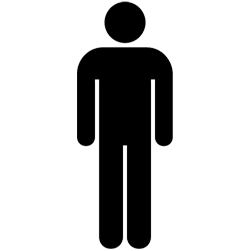 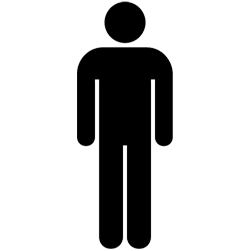 The Speaking test/OPI
Or
The writing test
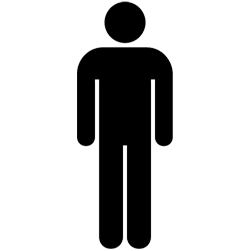 Rating scales and scoring procedures
Written performance
The test instrument
Spoken performance
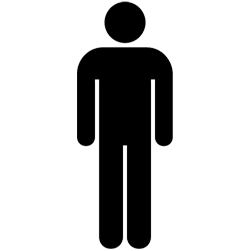 Rating criteria
Raters
Performance on Test
The test-taker
[Speaker Notes: Need ways to mitigate threats to validity and proof of having mitigated – validity evidence at all stages.

Possible reasons for misalignment with BAT from ACTFL examiners:
Testing rehearsed (rather than unrehearsed) language – misalignment of test type/purpose 
E.g. using discrete questions in speaking test when goal is to measure spoken language proficiency
Inconsistent interpretation of STANAG 6001 – inadequate tester/rater training or norming]
Love research?
Three (labor intensive) suggestions for further evidence to support validity CLAIMS of STANAG 6001 productive skills testing
1.  Lexical Frequency Profiling Study for STANAG 6001 spoken & written texts 

See: Douglas, S.R., The Relationship Between Lexical Frequency Profiling Measures and Rater Judgements of Spoken and Written General English Language Proficiency on the CELPIP-General Test. TESL CANADA JOURNAL/REVUE TESL DU CANADA 45 Volume 32, special issue 9, 2015
Considering post-graduate or doctoral studies?
Another (labor intensive) suggestion for further evidence to 
support validity CLAIMS of STANAG 6001 productive skills testing
2.  Hybrid Conversational/Discourse Analysis 
of spoken & written texts from STANAG 6001 tests

See:  Lazaraton, A. (2002).  Studies in Language Testing 14: A qualitative approach to the validation of oral language tests.  Cambridge: CUP
Got time on your hands?
A final (labor intensive) suggestion for further evidence to 
support validity CLAIMS of STANAG 6001 productive skills testing
3. Expert ratings of language elicited in STANAG 6001 Oral Proficiency Interviews/ Speaking Tests – using checklists from descriptors

See:  O’Sullivan, B. et.al, Using observation checklists to validate speaking test tasks.  Language Testing 2002 19 (1) 33-56.
References
Advanced Language Testing Seminar Handbook (2016).  Partner Language Training Center Europe (PLTCE), Garmisch, Germany.
Brown (2003) in Dubeau, J. (2006).  Are we all on the same page?  An Exploratory Study of OPI Ratings Across NATO countries using the NATO STANAG 6001 scale.  Unpublished MA Thesis.  [Accessed 2 Sep 2016 at http://natobilc.org/en/products/bilc-subjects/projects/  ]
Kane, Michael. (2006). Content-related validity evidence in test development. In S. M. Downing, & T. M. Haladyna (Eds.), Handbook of Test Development (pp. 131-153). Mahwah, NJ: Lawrence Erlbaum Associates. 
Lazaraton, A. (2002).  Studies in Language Testing 14: A qualitative approach to the validation of oral language tests.  Cambridge: CUP
Luoma, Sari.  (2004).  Assessing Speaking.  Cambridge: CUP
Malone, M.  Investigating CEFR and ACTFL Tasks through Prompt and Elicitation Research in Tserj (ed) (year) sdfsdfsdfsdfdsf.
O’Sullivan, B. et.al, Using observation checklists to validate speaking test tasks.  Language Testing 2002 19 (1) 33-56.
Shaw, S.D. and Weir, C.J. (2007) Studies in Language Testing 26: Examining writing.  Cambridge: CUP
Taylor, L.  (2011). Studies in Language Testing 30: Examining speaking.  Cambridge: CUP
Weigle, S.C. (2002) Assessing Writing.  Cambridge: CUP
Weir, Cyril J. (2005). Language Testing and Validation. Basingstoke: Palgrave Macmillan
The end
Thank you 
and good luck!
Score interpretation
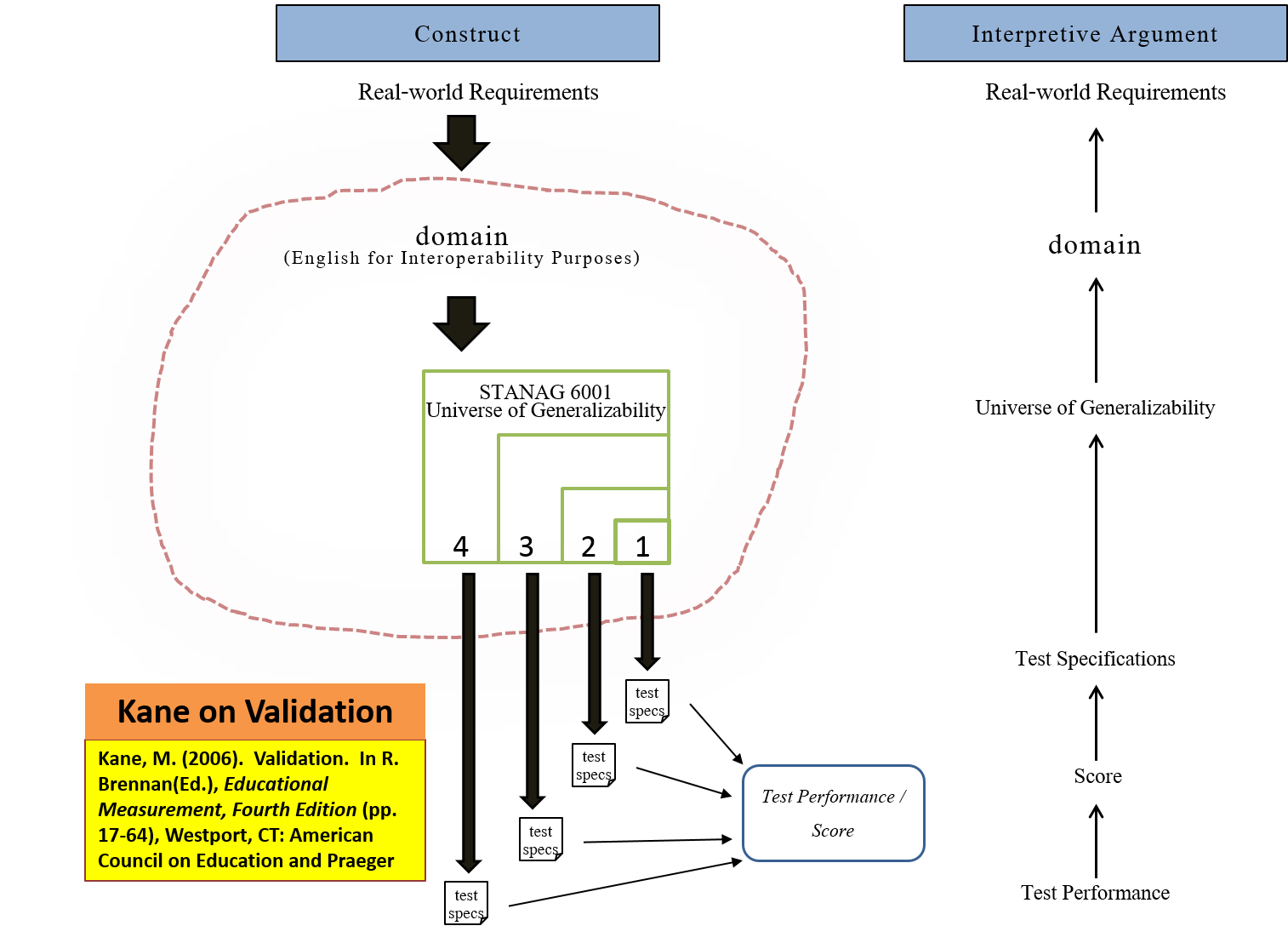 What domain of language use beyond the test do we claim our inferences generalize to?
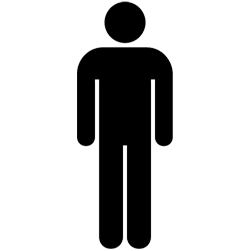 Purpose of assessment
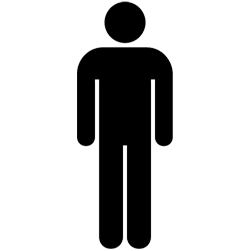 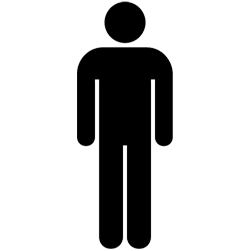 Tasks, criteria, instructions
Scores
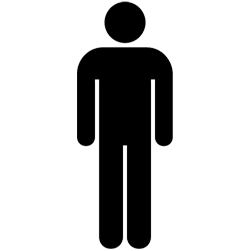 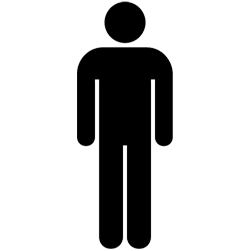 Performance Criteria
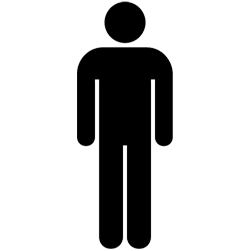 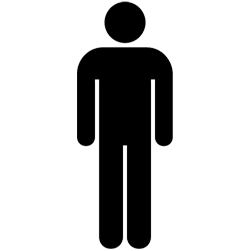 Protocol / format of test
Tasks/ prompts
Interviewer variation
Interviewer behavior & tester stance
Accommodation and support
Elicitation styles
Rater variation
Changes in rater behavior post training (low intra-rater reliability)
Lack of internalizing interpretation of rating scale
Harshness / leniency toward:
One group of candidates, not others
One task type, not others
One aspect of communicative ability, not others